CDL BIOTECNOLOGIEINSEGNAMENTO DIMETODOLOGIE BIOCHIMICHE
A.A. 2023/24
Prerequisiti
 
Sono richieste nozioni di fisica e chimica oltre che di biochimica
 
Obiettivi
Alla fine del corso, gli allievi dovrebbero raggiungere i seguenti obiettivi:- Impadronirsi del nucleo di conoscenze che formano le "Metodologie biochimiche", sviluppando le capacità concettuali e pratiche per comprendere e sfruttare i principali metodi di indagine biochimica.- Conoscere le metodiche biochimiche maggiormente utilizzate per le analisi quali/quantitative delle principali macromolecole biologiche, con particolare attenzione alle proteine, acquisendo in parallelo una concreta esperienza nella loro applicazione pratica.- Nelle esperienze di laboratorio gli studenti saranno messi in grado di eseguire la fase preparativa di campioni biologici per fare un gel elettroforetico e analizzare l’espressione di una proteina.
-Comunicare con un linguaggio scientifico adeguato le informazioni e saper interpretare i risultati sperimentali ottenuti con un approccio critico.
PROGRAMMA
UNITA’ DIDATTICA 1:
 
Introduzione alle metodologie biochimiche. La salute e la sicurezza in laboratorio. Le capacità professionali. Le unità di misura. Allestimento del laboratorio. Utilizzo della strumentazione di base del laboratorio di biochimica: pH metri e bilance. Laboratorio per colture cellulari. La preparazione e la ripartizione delle soluzioni, preparazione di tamponi biologici.
Preparazione soluzioni (tampone di lisi), Tecniche di omogenizzazione
Tecniche centrifugative. I principi generali della sedimentazione. Le centrifughe. I rotori. La separazione in gradiente di densità. L'ultracentrifugazione.
 Tecniche spettroscopiche. Interazione delle radiazioni elettromagnetiche con campioni biologici. La spettroscopia delle proteine nell'ultravioletto e nel visibile. La spettrofluorimetria. 
Metodiche di dosaggio delle proteine
Tecniche elettroforetiche. I principi generali. I materiali di supporto. L'elettroforesi delle proteine.

UNITA’ DIDATTICA 2:
 
Tecniche radiochimiche. La radioattività. Il decadimento radioattivo. Le interazioni della radioattività con la materia. La rilevazione e la misura della radioattività. Il conteggio della radioattività e l'analisi dei dati. Le applicazioni dei radioisotopi in biomedicina.
 Tecniche immunochimiche: Richiami di struttura di anticorpi e reazione antigene-anticorpo. Immunoprecipitazione, immunodiffusione. Sistemi di dosaggio immunologico basati sulla marcatura di antigeni o anticorpi con isotopi radioattivi (RIA), enzimi (EMIT, ELISA),Esempi di dosaggi immunometrici. L'immunoistocitochimica. Western Blotting
Tecniche cromatografiche. I principi generali ed i coefficienti di distribuzione. La cromatografia liquida a bassa pressione e la cromatografia liquida ad alta risoluzione. I tipi di cromatografia: di adsorbimento, di partizione, a scambio ionico, a esclusione molecolare (permeazione), di affinità. La cromatografia su strato sottile (TLC).
PROGRAMMA
PRIMA UNITA’ DIDATTICA (U.1)
CALENDARIO DELLE LEZIONI
16 aprile H12 Prima prova in itinere
SECONDA UNITA’ DIDATTICA (U.2)
CALENDARIO DELLE LEZIONI
29 maggio H11 Seconda prova in itinere
INFORMAZIONI CORSO
Corso di 7 CF (TOT ORE 56) collocato nel II semestre del secondo anno del CdS
E’ vincolante  aver superato il modulo di biochimica

Il corso è articolato in lezioni frontali, mediante presentazioni in ppt (divise in due unità didattiche) ed esercitazioni in laboratorio

La modalità di esame finale è di tipo orale con  verifiche di profitto in itinere (prove scritte di autovalutazione) al termine di ciascuna unità didattica.

Il docente, ad inizio corso,  fornisce agli studenti il materiale didattico (ppt usate a lezioni, articoli scientifici ecc.) attraverso la piattaforma e-learning
ESERCITAZIONI
Le ore di INTRODUZIONE verranno svolte in aula e sono valide per tutti i gruppi.
Le esercitazioni si svolgeranno nel laboratorio Motti.
Portare:
. camice
. quaderno di laboratorio e penna.

Il materiale fornito durante le esercitazioni serve per preparare l’esame
Modalità d’esame
2 unità didattiche
2 prove in itinere
Appelli: 
PROVA ORALE 




Ammessi: calcolatrice, penna, matita, gomma, documento di riconoscimento. 
TIPOLOGIA
Non ammessi: borse, cellulari, pad, i-watch, astucci.
Modalita' Di Valutazione 

L’esame richiede il superamento di prove di autovalutazione in itinere (2) o, in caso di insufficienza in queste ultime, di un esame orale finale su tutti gli argomenti del corso. Il voto finale risulta dalla media dei voti ottenuti nelle due prove (test di autovalutazione). 
Le prove in itinere si tengono durante il  II semestre al termine delle unità didattiche e contengono una serie di domande a risposta multipla e aperta, limitate agli argomenti specifici delle unità. La risposta sbagliata o non data vale 0 punti. Le prove in itinere si intendono superate con un voto medio uguale o maggiore di 18/30. 
In caso di insufficienza di una sola prova di autovalutazione, quest’ultima potrà essere recuperata all’orale, in caso contrario, al termine del semestre, lo studente è tenuto a sostenere un esame finale consistente sugli argomenti dell'intero corso.  Il voto ottenuto nella prova scritta (i.e. prove in itinere) sarà mantenuto per un periodo non superiore a un anno dalla data del suo superamento.
 La eventuale prova orale, da sostenersi solo se non si è superato una sola prova di autovalutazione, o in caso si voglia innalzare il voto, verte sulla prova non superata o sull’intero programma del modulo, rispettivamente.
LIBRI DI TESTO
online.universita.zanichelli.it/maccarrone
 A questo indirizzo sono disponibili le risorse multimediali di complemento al libro. Per accedere alle risorse protette è necessario registrarsi su my.zanichelli.it inserendo la chiave di attivazione personale contenuta nel libro.
Approfondimenti (copia disponibile in biblioteca per prestito)
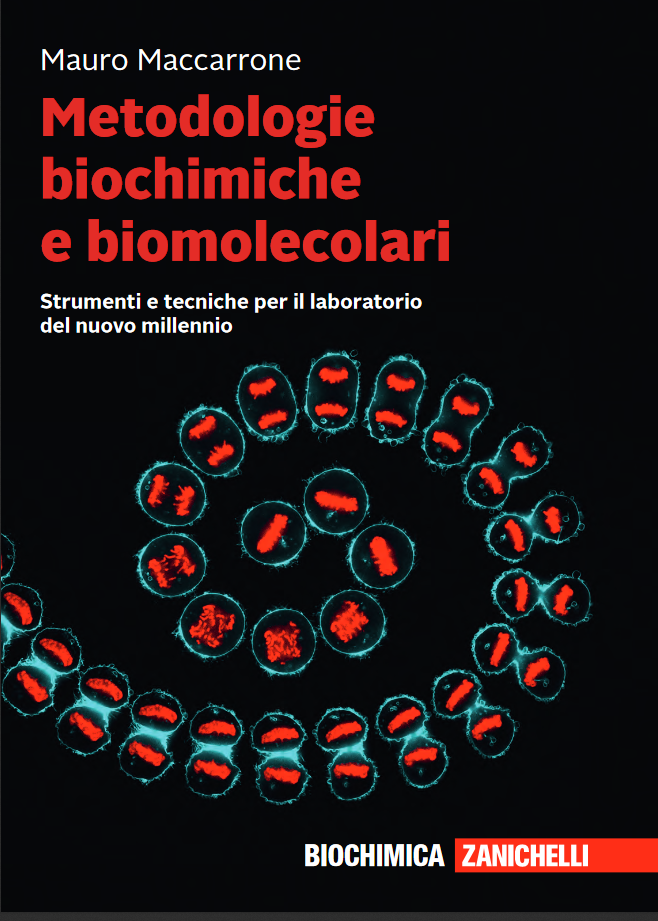 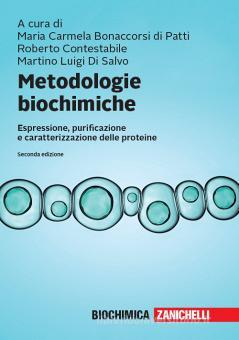 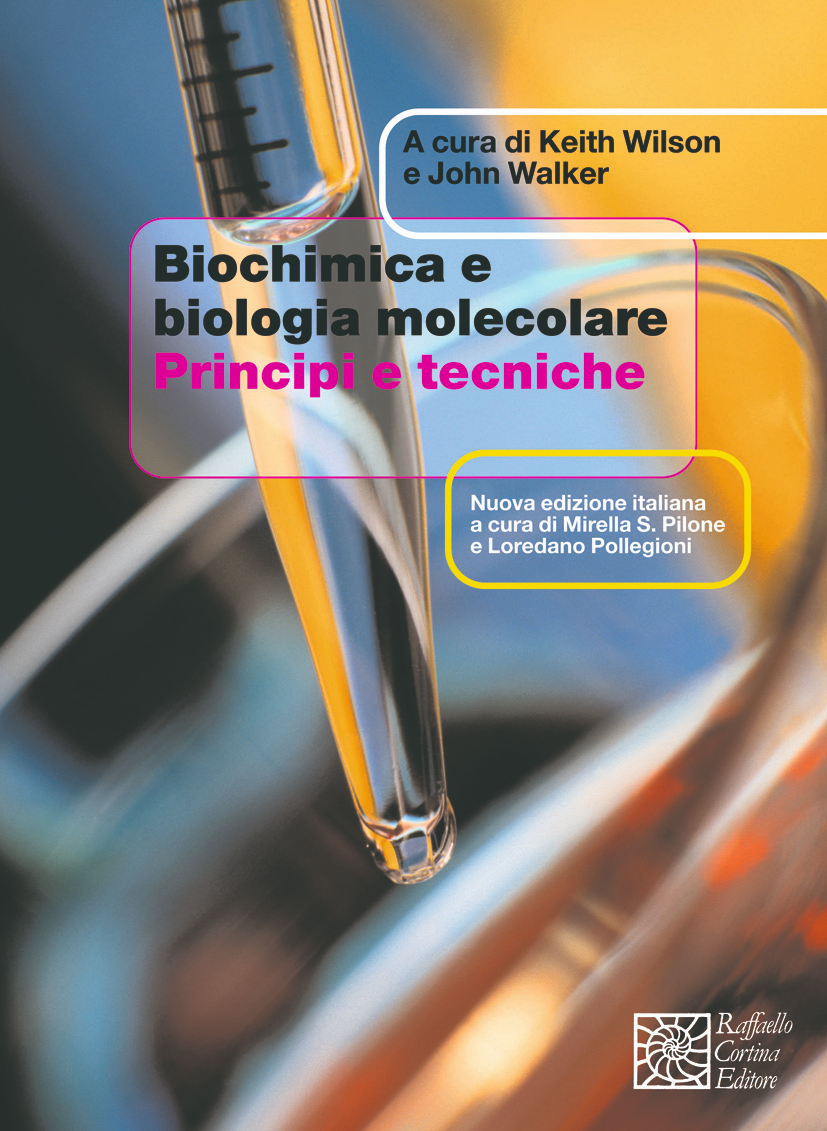 LE SLIDES CON LE LEZIONI

I CALENDARI

GLI ESITI DELLE PROVE DI AUTOVALUTAZIONE E DEGLI ESAMI



SARANNO PUBBLICATI SUL SITO E-LEARNING